KÍNH CHÀO THẦY CÔ VÀ CÁC BẠN
Chủ đề: Chăm sóc bệnh nhân hôn mê
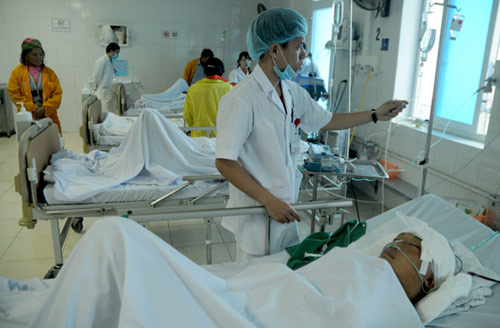 Nhóm 6:
Nguyễn Thị Hằng
Nguyễn Thị Ngọc Hòa
Nguyễn Anh Ngọc
Trần Thị Thanh Bình
CHĂM SÓC BỆNH NHÂN HÔN MÊ
I. Tổng quát
II. Nguyên nhân
III. Các mức độ hôn mê trên lâm sàng.
IV. Một số loại hôn mê trên lâm sàng.
V. Chăm sóc của điều dưỡng.
I. Tổng quát
1. Khái niệm: 
 - Hôn mê là tình trạng mất ý thức và mất sự thức tỉnh nói lên tính chất nguy kịch của một bệnh thần kinh hay một biến chứng não của một bệnh toàn thể.
 Mất ý thức là mất sự nhận biết bản thân và thế giới bên ngoài (mất tri giác, mất trí nhớ, mất tiếng nói, mất vẻ điệu bộ).
Mất sự thức tỉnh là mất tỉnh táo phản ứng với các kích thích như tiếng động, ánh sáng. Mất thức tỉnh trong hôn mê là tiên phát còn mất ý thức chỉ là hậu quả của mất thức tỉnh. Một tình trạng mất sự thức tỉnh gồm 4 mức độ:
 Mất chú ý: tình trạng u ám, phải dùng một kích thích ngắn mới tỉnh như ánh sáng, tiếng động.
 Ngủ gà: gọi to, lay mới choàng dậy.
 Đờ đẫn: kích thích liên tục mới tỉnh.
 Không tỉnh mặc dù kích thích liên tục.
II. Nguyên nhân
Chia làm 3 loại:
	1. Do tuần hoàn não bị ảnh hưởng
	- Ngất
	- Rối loạn nhịp tim.
	- Tắc mạch não
	- Xuất huyết não.
2. Sinh lý bệnh * Là kết quả của của bệnh tác động đến (1) Cả hai bán cầu não (2) Hoặc thân não.+ Tổn thương não một bên (ví dụ: đột quị, u, tụ máu dưới màng cứng) hiếm khi gây suy giảm tri giác nếu khối tổn thương không quá lớn đủ ép bên bán cầu đối diện (đẩy đường giữa và thoát vị dưới liềm tiểu não) hoặc ép thân não (thoát vị xuyên qua lều).+ Khối tổn thương ở hố sau thường gây hôn mê bởi ép thân não.+Các rối loạn chuyển hóa gây suy giảm tri giác bởi tác dụng lan tràn cả trên hai bán cầu.
II. Nguyên nhân
2. Do ảnh hưởng đến chuyển hoá ở não
	- Bệnh chuyển hoá, nội tiết, rối loạn nước điện giải.
	- Nhiễm độc nội sinh: suy thận , suy gan.
	- Nhiễm độc cấp: rượu, thuốc ngủ,. . .
	- Phù não do tăng áp lực nội sọ, viêm não, áp xe não, u não, . . .
II. Nguyên nhân
3. Do rối loạn điện não
	- Cơn động kinh nặng.
	- Chấn thương sọ não.
III. Các mức độ hôn mê trên lâm sàng.
Phân chia hôn mê theo độ

2. Đánh giá mức độ ý thức dựa vào thang điểm Glasgow
III. Các mức độ hôn mê trên lâm sàng.
Phân chia hôn mê theo độ (4 độ)
a)  Hôn mê độ I: 
Đáp ứng lời nói chậm và lẫn lộn.
Còn làm theo được các  lệnh đơn giản.
 Gọi, hỏi, lay kích thích đau không đáp ứng bằng lời nói, không mở mắt.
 Không đáp ứng phù hợp với kích thích đau (khi kích thích mạnh bệnh nhân chỉ nhăn mặt, kêu rên).
III. Các mức độ hôn mê trên lâm sàng.
Phản xạ hắt hơi còn. Phản xạ đồng tử với ánh sáng, phản xạ nuốt còn nhưng chậm .
 Có rối loạn cơ vòng.
 Chưa có rối loạn hô hấp và tim mạch.
 Trường hợp bệnh nhân vật vã, giãy giụa, kêu la, mê sảng, người ta gọi là hôn mê thao thức (coma vigil).
III. Các mức độ hôn mê trên lâm sàng.
b) Hôn mê độ II (hay hôn mê vừa, hôn mê thực sự)
Mất đáp ứng lời nói, mất đáp ứng vận động theo lệnh.  
Còn đáp ứng vận động phù hợp với kích thích đau
 Gọi, hỏi, lay, kích thích đau bệnh nhân không trả lời, không đáp ứng mở mắt.
III. Các mức độ hôn mê trên lâm sàng.
Phản xạ đồng tử với ánh sáng mất, phản xạ giác mạc mất hoặc rất trơ.
 Đại tiểu tiện không tự chủ, rối loạn điều hoà thân nhiệt (thường tăng thân nhiệt).
 Rối loạn nhịp thở (thở kiểu Cheyne Stokes, kiểu Kussmaul hoặc Biot).
 Rối loạn chức năng tim mạch (mạch nhanh, nhỏ, huyết áp dao động).
 Có thể thấy biểu hiện co cứng mất vỏ não.
III. Các mức độ hôn mê trên lâm sàng.
c) Hôn mê độ III (hôn mê sâu)
Mất đáp ứng lời nói và vận động.
Chỉ còn đáp ứng vận động duỗi cứng, rập khuôn
Bệnh nhân mất ý thức sâu sắc, không đáp ứng với mọi kích thích và mọi cường độ.
Mất tất cả các phản xạ (kể cả phản xạ nuốt, phản xạ ho), đồng tử giãn.
III. Các mức độ hôn mê trên lâm sàng.
Rối loạn thần kinh thực vật nghiêm trọng: tim đập yếu, huyết áp giảm, bệnh nhân xanh nhợt, rối loạn nhịp thở (thường thở kiểu thất điều hoặc thở ngáp), rối loạn thân nhiệt (thân nhiệt thường giảm), tăng tiết đờm dãi.
Đái ỉa dầm dề.
Có thể thấy dấu hiệu duỗi cứng mất não.
III. Các mức độ hôn mê trên lâm sàng.
d) Hôn mê độ IV (hôn mê quá mức, hôn mê không hồi phục)
Mất hết các đáp ứng  
Rối loạn hô hấp và tim mạch rất nặng nề, bệnh nhân không còn tự thở được, cần hô hấp hỗ trợ,  huyết áp hạ rất thấp có khi không đo được, tim đập rời rạc, yếu ớt.
Mất tất cả các phản xạ, đồng tử giãn rộng, toàn thân giá lạnh. Bệnh nhân trong tình trạng hấp hối.
III. Các mức độ hôn mê trên lâm sàng.
2. Đánh giá mức độ ý thức dựa vào thang điểm Glasgow
Mắt mở:
Tự nhiên		4 điểm
Khi lay gọi	3 điểm
Khi gây đau	2 điểm
Không mở	1 điểm
III. Các mức độ hôn mê trên lâm sàng.
Tiếng nói:
Trả lời đúng 			5 điểm
Trả lời lẫn lộn 		4 điểm
Trả lời không phù hợp 	3 điểm
Không rõ nói gì 		2 điểm
Im lặng 				1 điểm
III. Các mức độ hôn mê trên lâm sàng.
Vận động:
Thực hiện đúng 		6 điểm
Định khu khi gây đau 	5 điểm
Co chi lại khi gây đau 	4 điểm
Gấp chi bất thường		3 điểm
Duỗi chi 			2 điểm
Mềm nhão 			1 điểm
Đánh giá: tỉnh hoàn toàn: 15 điểm, hôn mê sâu: 3 điểm.
IV. Một số loại hôn mê trên lâm sàng.
1. Hôn mê nội sinh:

Hôn mê do tiểu đường.
Hôn mê gan.
Các loại hôn mê nội sinh khác:
+ Hôn mê do tăng  urê huyết (coma uraemicum).
+ Hôn mê do cường giáp (coma hyperthyreoticum).
+ Hôn mê do thiểu năng giáp (coma  hypothyreoticum).
+ Suy tuyến thượng thận cấp, cơn Addison.
+ Hôn mê tuyến yên.
IV. Một số loại hôn mê trên lâm sàng.
2. Hôn mê ngoại sinh:

Hôn mê sau chấn thương sọ não.
Hôn mê do chảy máu não
 Hôn mê do viêm não virus
 Hôn mê do ngộ độc thuốc ngủ
V. Chăm sóc của điều dưỡng.
Cảm ơn thầy và các bạn đã lắng nghe.